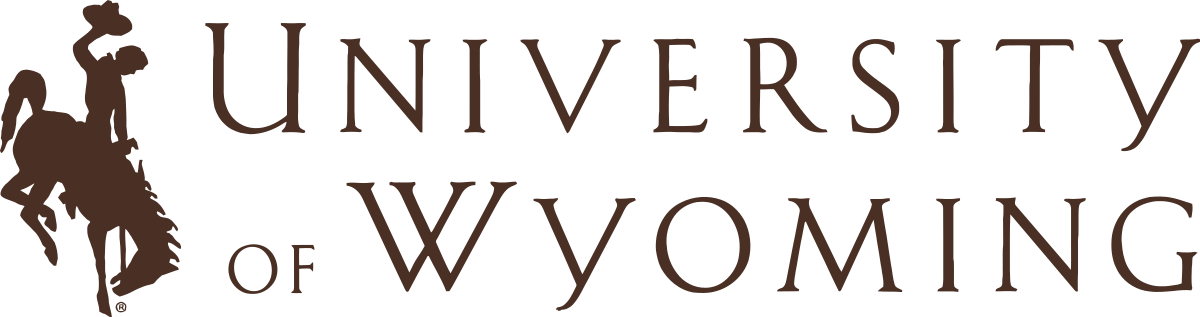 COVID UpdateLatest Progress on Preparations for Return to Campus
August 12, 2020
Return to Campus
Board of Trustees Meeting (8/12)
Path to Opening
Pre-Return 
Testing
Facilities Preparations
PMO / 
Working Groups
COVID 
Policy
Class Modality 
and Schedule
Status: Completed

Standup PMO Team
Define Governance Structure
Establish Working Groups (WG)
Agree on WG Charters
Status: On Track

Detailed policy based on Plan to Restart Campus & Restore Normal Campus Operations
New temporary policies as needed
Status: Completed

Class modality plans
Class schedule and room assignments
Status: At Risk

Enhanced Cleaning Schedule
Room Configuration
Classroom Technology
Hiring for Enhanced Cleaning
Campus Signage
Status: At Risk

Vault Testing Plan
Leadership Pilot
Testing Communications 
Non-compliance Procedures
Early Wave Testing
All Employees / Students Testing
START
OPEN
Return to Campus and Work
Surveillance 
Testing Program
COVID 
HUB
Closing 
Decision Matrix
Pre-Return 
Training
Status: Closely Monitoring

Building Open: August 10th 
Move-in Week: August 17th 
Start of Classes: August 24th
Status: At Risk

Program Model
Staffing
Lab Equipment
Diagnostic Tests Supplies
Status: On Track

Training Communication
Non-compliance Procedures
Employee Training Launched
Student Training Launched
Training Completed
Status: At Risk

Support Model
Technical Infrastructure
Training and Support
Hiring for COVID Hotline
Hiring for Contact Tracing
Status: Closely Monitoring

Response Options
Triggers
BOT Approval
Scenario Planning
Monitoring & Tracking Triggers
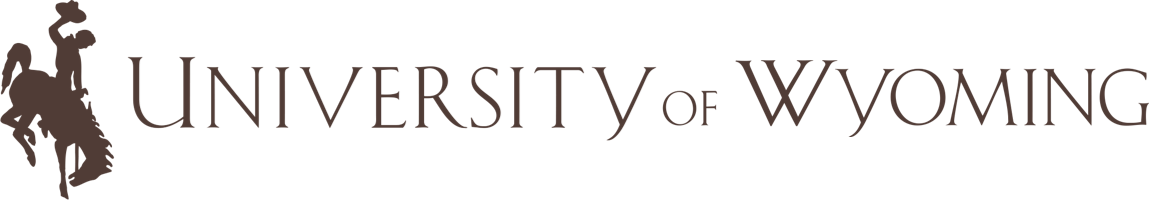 2
Return to Campus
Board of Trustees Meeting (8/12)
Considerations for Path Forward
Institutions With Similar Components
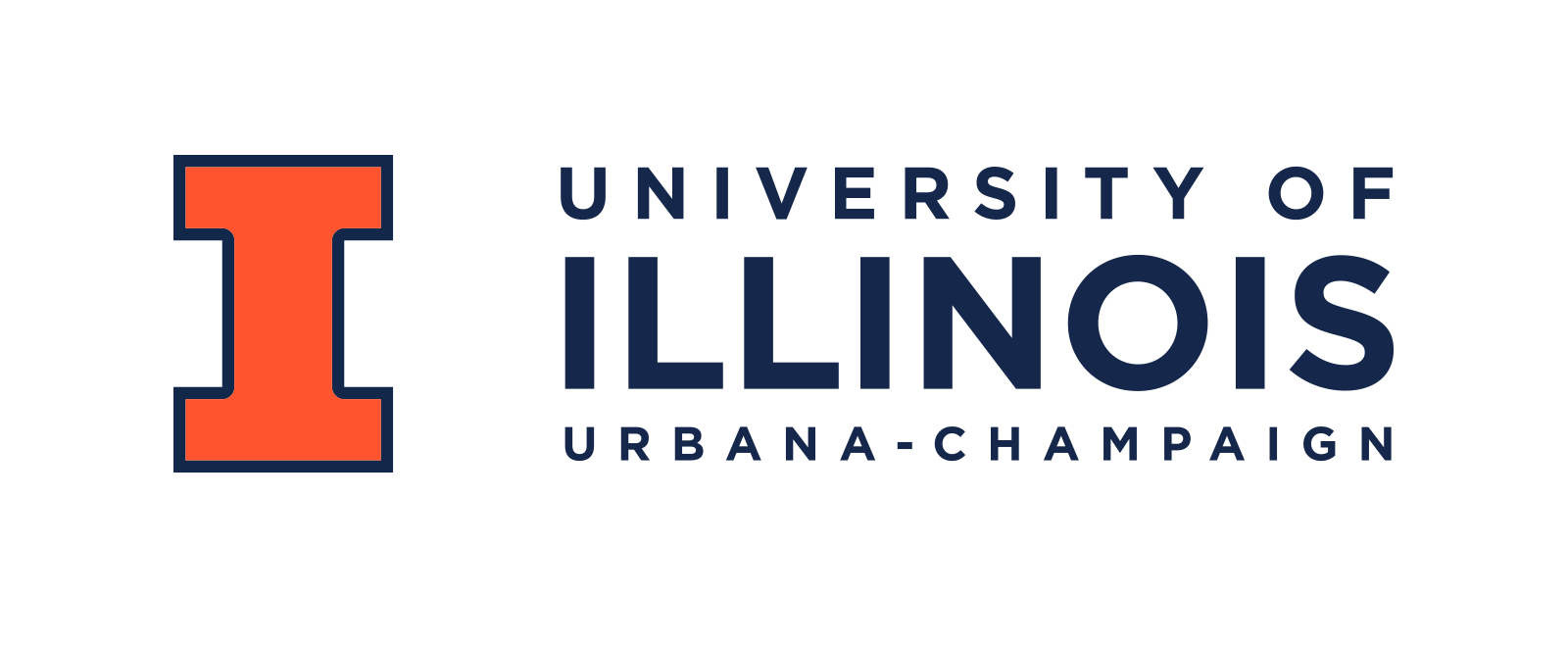 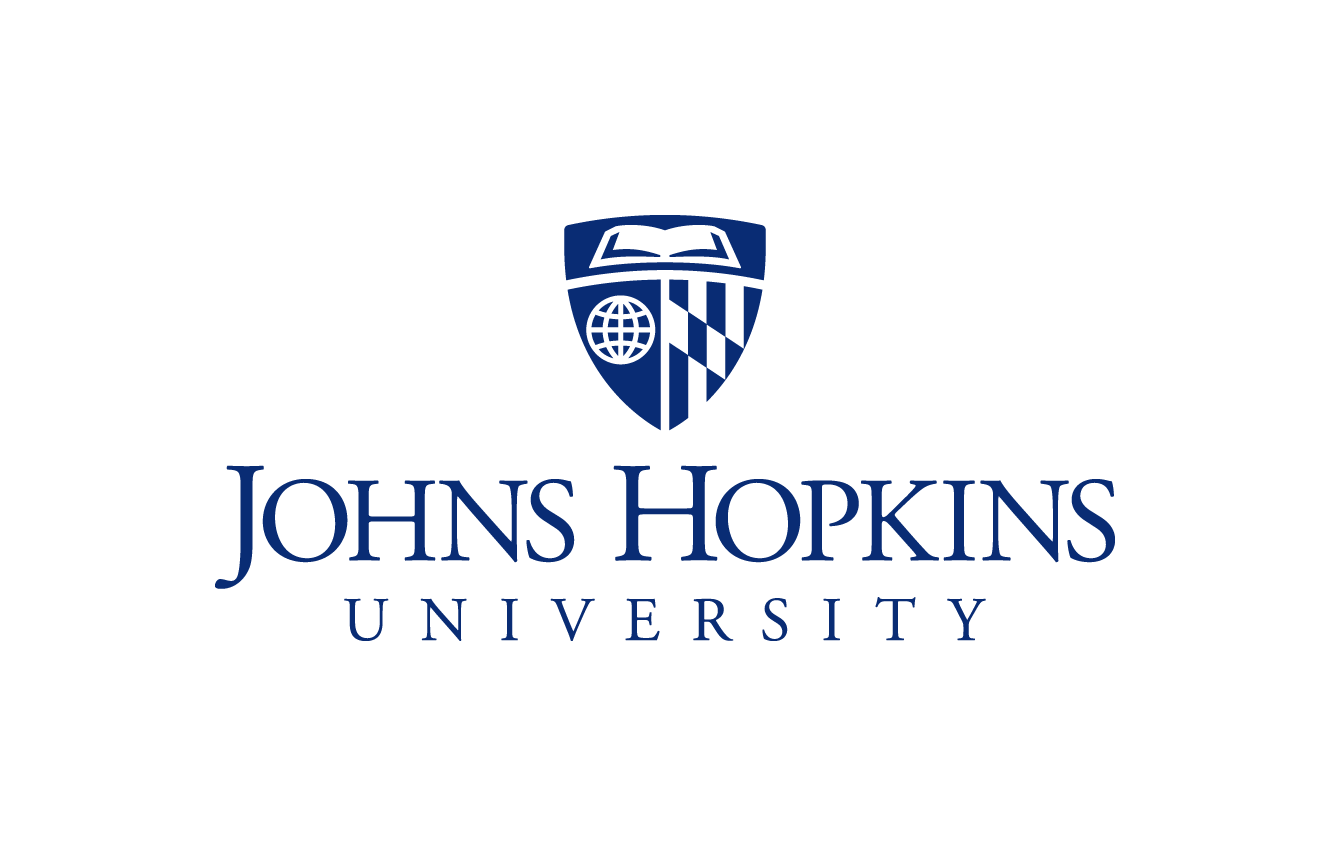 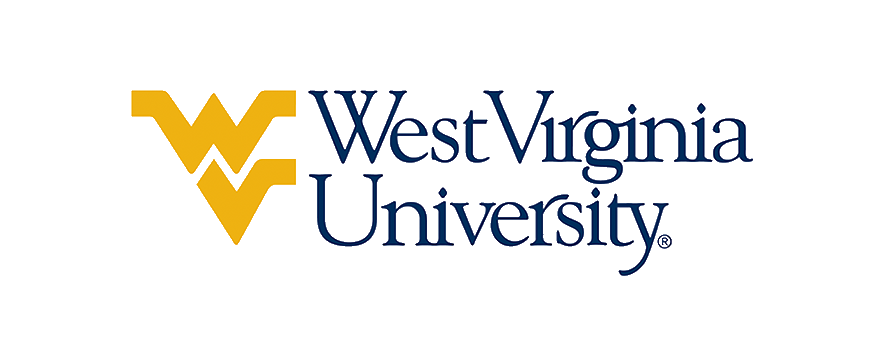 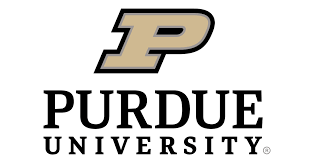 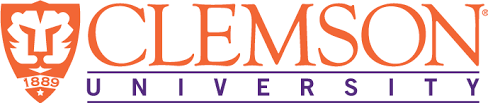 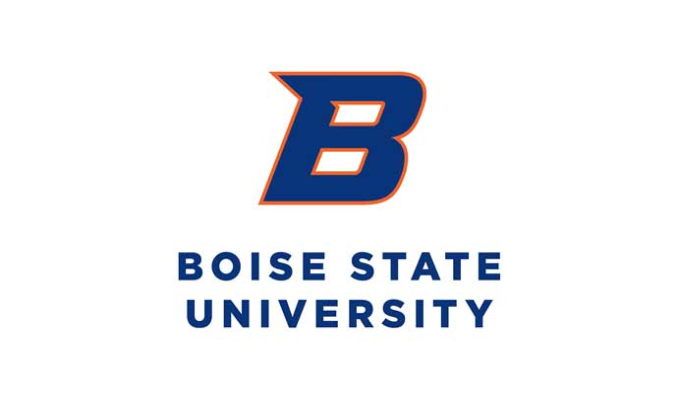 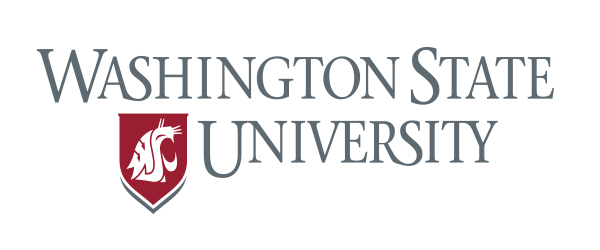 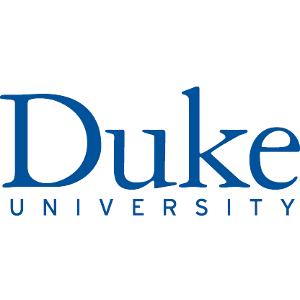 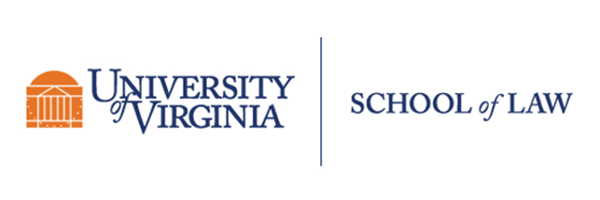 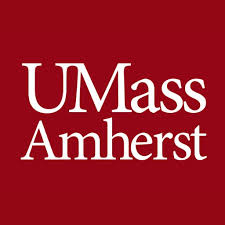 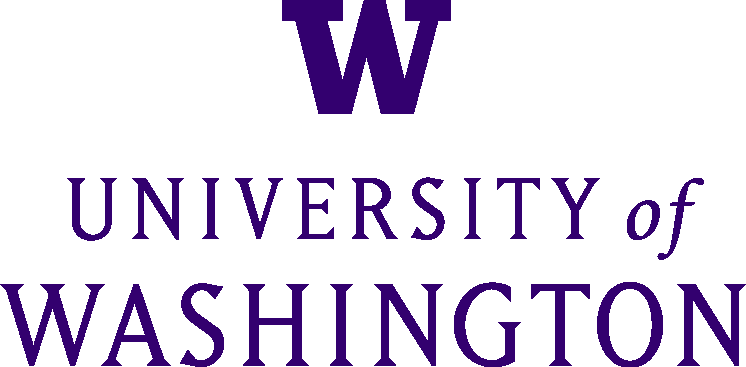 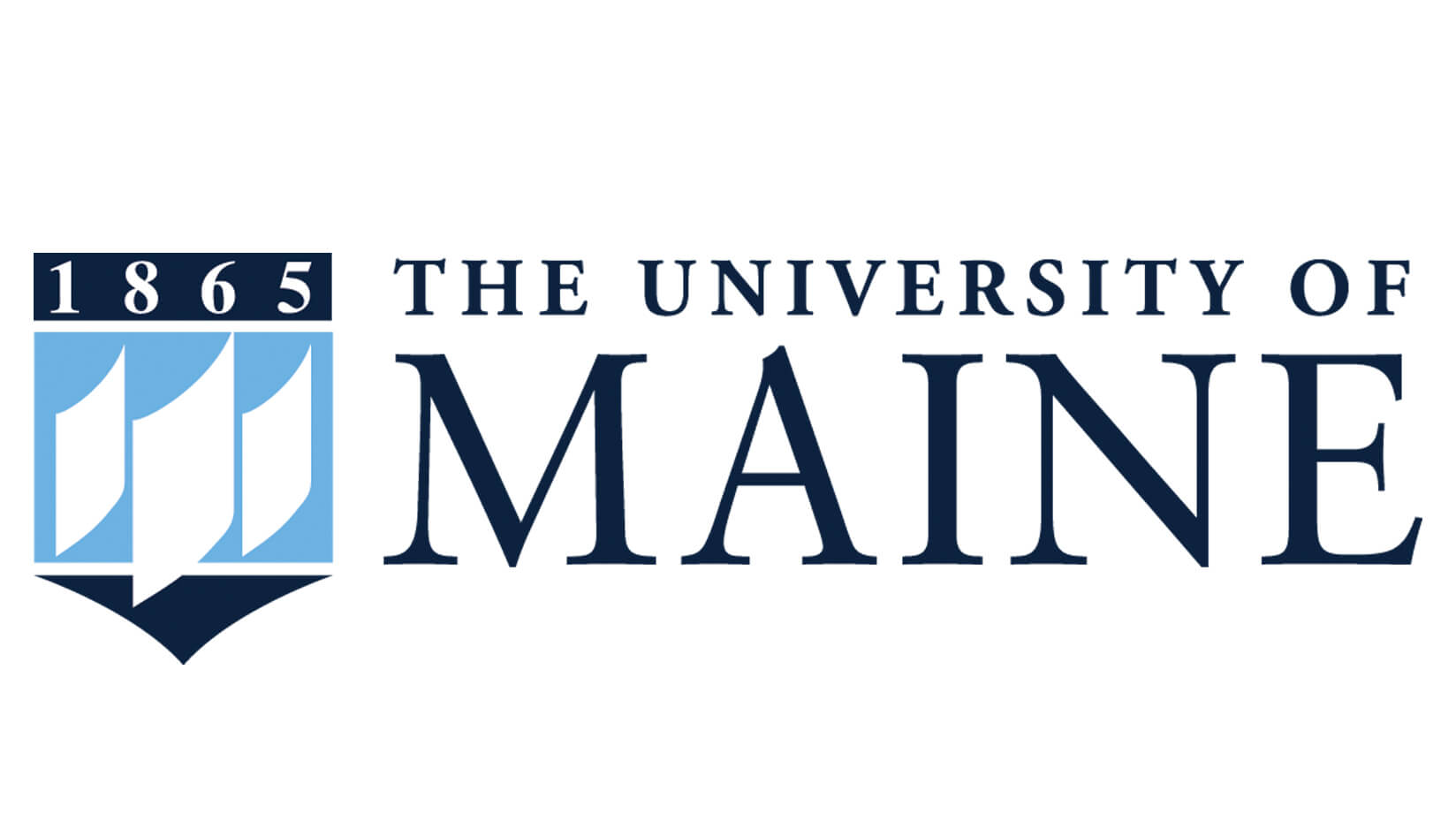 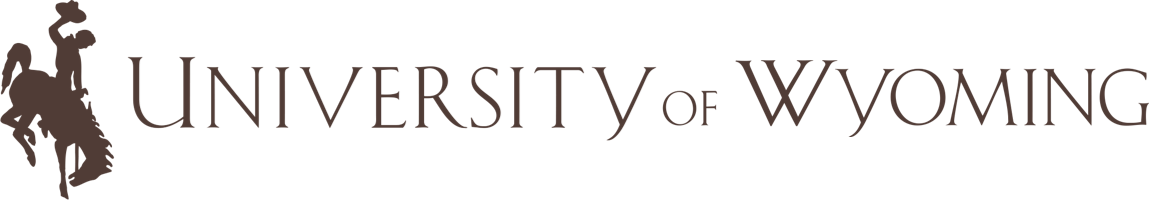 3
Return to Campus
Board of Trustees Meeting (8/12)
Phased Approach
Fully utilizes the generous state support through the CARES Act by decreasing risk and maximizing the opportunity for success of the fall restart plan
Provides an opportunity to extend the in-person experience for a cohort of students who are likely to benefit the most from that experience 
Ensures additional time to operationalize and staff a surveillance testing program 
Aids in decreasing campus density 
Provides an opportunity to establish and reinforce a culture of personal and social responsibility 
Provides an opportunity for experiential learning among early returning students 
Provides additional time to ensure that learning spaces are fully equipped and ready for high quality teaching and learning
Provides faculty with additional time to fine-tune the face-to-face experience using hybrid / hyflex approaches
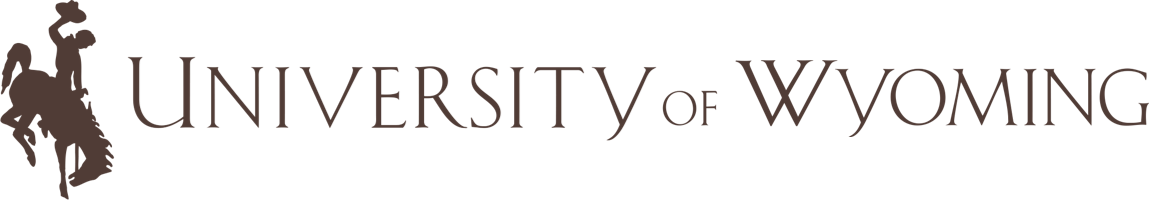 4
[Speaker Notes: Ensures additional time to operationalize and staff a surveillance testing program 
this is needed in order to return all students to campus and remain as safe as possible 
research supporting 2X/week testing;  
delay impacted by supply chain issues, staffing needs; 
reinforces our steadfast commitment to the health and safety of our students, employees and Laramie community.
Aids in decreasing campus density 
While the testing program is being finalized
Decreasing density can contribute to lowering infection rates
Provides an opportunity to extend the in-person experience for a cohort of students who are likely to benefit the most from that experience 
Possible cohorts include first year students, with priority on first gen students; classes than require in-person experiences, graduate teaching assistants, ROTC, athletes
Allows increased f2f support for these students (while other students are receiving this support remotely)
Provides an opportunity to establish and reinforce a culture of personal and social responsibility 
Adoption of preventative measures is essential to the University fully opening and staying open
Phased approach allows for establishing and reinforcing a culture of compliance amongst a smaller cohort before the larger student body returns
The cohort can serve as ambassadors for promoting healthy behaviors upon full return
Provides an opportunity for experiential learning among early returning students 
Engage students in active learning that fosters leadership, advocacy and commitment, 
provide 1 tuition free credit for students who help to shape the university by engaging in a variety of return to campus efforts
Provides additional time to ensure that learning spaces are fully equipped and ready for high quality teaching and learning.
Technology in these classrooms is critical to the synchronous teaching and learning that occurs in an hybrid or hy-flex environment
Provides faculty with additional time to fine-tune the f2f experience using hybrid/hyflex approaches]
Return to Campus
Board of Trustees Meeting (8/12)
Phased Approach
# of Students: 1,500
# of Students: 3,500
All Students on Campus
All Students Online
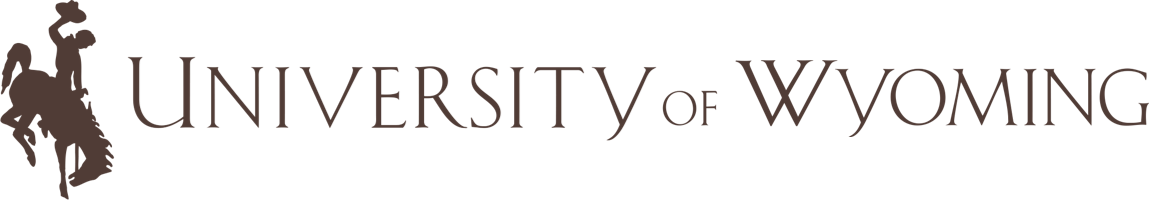 5
Return to Campus
Board of Trustees Meeting (8/12)
Closing Considerations
Automatic triggers will be monitored differently in two stages:
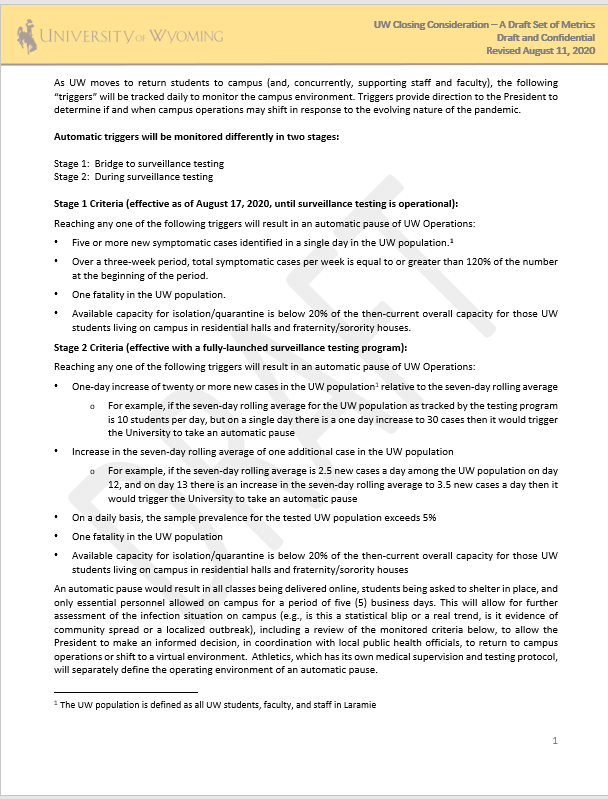 Stage 1:  Bridge to surveillance testing

Effective as of August 17, 2020, until surveillance testing is operational

Stage 2:  During surveillance testing  

Effective with a fully-launched surveillance testing program
For Discussion
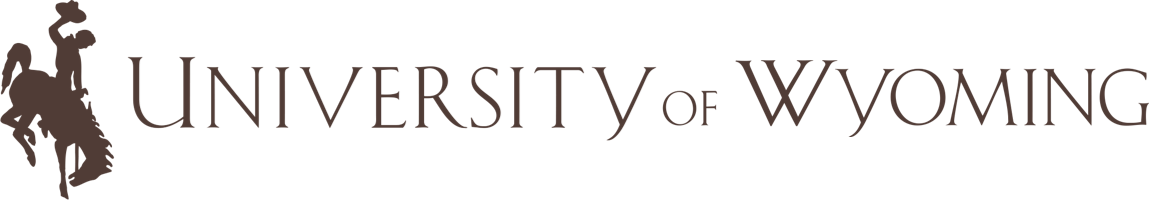 6